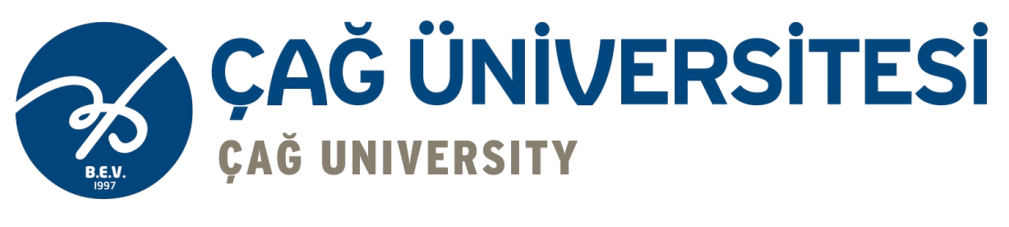 Üniversiteler Nasıl Değerlendiriliyor? Kaliteli Sohbetler  Serisi
Kalite Yönetimi Koordinatörlüğü
Eğitimin Konu Başlıkları
Değerlendirme Türleri
Stratejik Plan
Denetim
İzleme ve Değerlendirme
İç Değerlendirme
Dış Değerlendirme
Kurumsal Akreditasyon
Program Akreditasyonu
Sıralamalar
 Faaliyet Raporu
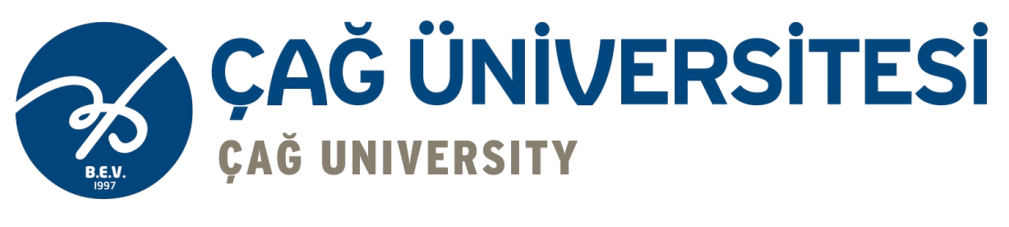 Stratejik Plan
(Çağ)
İzleme ve Değerlendirme
(YÖK)
Denetim
(YÖK Denetleme Kurulu)
Sıralamalar
(Sıralama Kuruluşları)
Program Akreditasyonu
(Akreditasyon Kuruluşları)
İç Değerlendirme
(Çağ)
Üniversiteler Nasıl Değerlendiriliyor?
Kurumsal Akreditasyon
(YÖKAK)
Faaliyet Raporu
(Çağ)
Dış Değerlendirme
(YÖKAK)
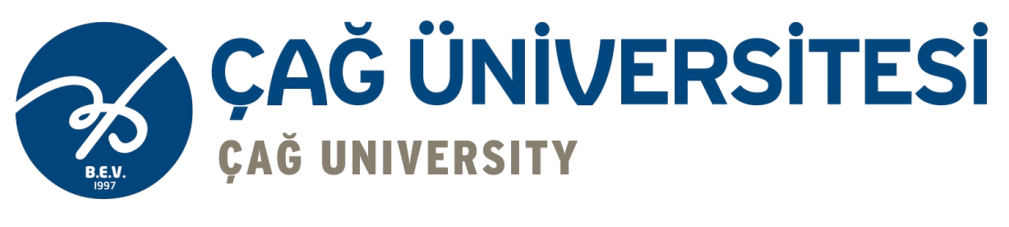 Stratejik Plan
Üniversitenin 5 yıllık hedeflerini ortaya koymaktadır. 
Üniversite, kendi performansını ölçmek için performans göstergeleri belirlemektedir. 
Bu performans göstergelerini de 6 ayda bir ya da yılda 1 ölçmektedir. Ölçme sonuçlarına göre, çeşitli önlemler alır. 
Stratejik planın ilk iki yıllık (değişiklik yapılmadan) bölümü tamamlanmak durumundadır. Daha sonra stratejik planda güncellemeler yapılabilmektedir.
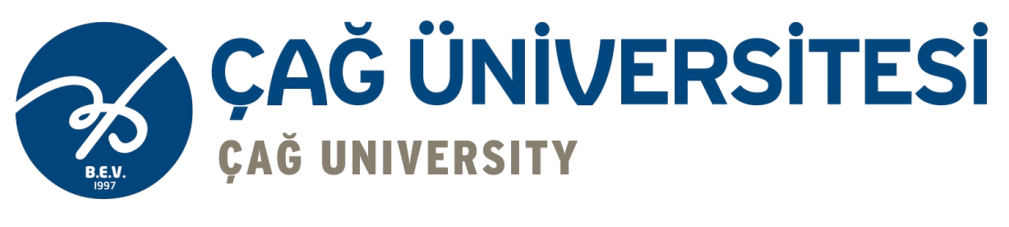 Denetim
Üniversitemiz her yıl Yükseköğretim Kurulu Denetleme Kurulu Başkanlığı tarafından denetlenmektedir.
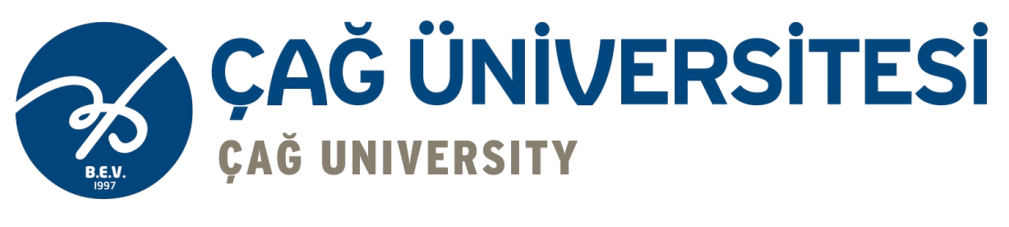 İzleme ve Değerlendirme
Üniversitemiz, YÖK tarafından belirlenen ölçütler doğrultusunda her yıl izleme ve değerlendirmeye tabi tutulmaktadır. 
Üniversitenin karnesi olarak adlandırılmaktadır.
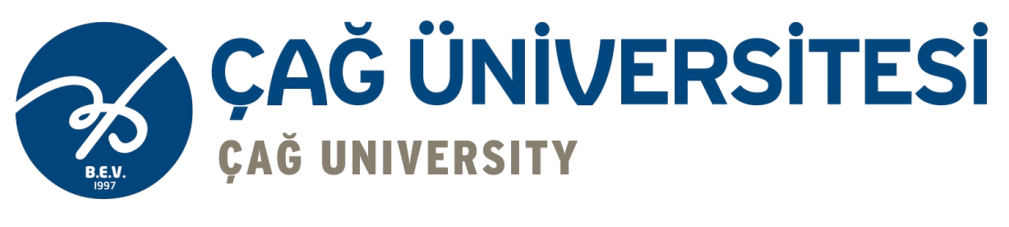 İç Değerlendirme
Üniversitenin kendi kendini değerlendirmesi olarak ifade  edilmektedir. 
Değerlendirme ölçütlerini YÖKAK belirlemektedir. 
Değerlendirme ölçütleri dış değerlendirme ve kurumsal akreditasyon ölçütleri ile aynıdır. 
Her yıl yapılmaktadır. 
Değerlendirme sonunda Üniversitemiz tarafından Kurumsal İç Değerlendirme Raporu (KİDR) düzenlenmektedir.
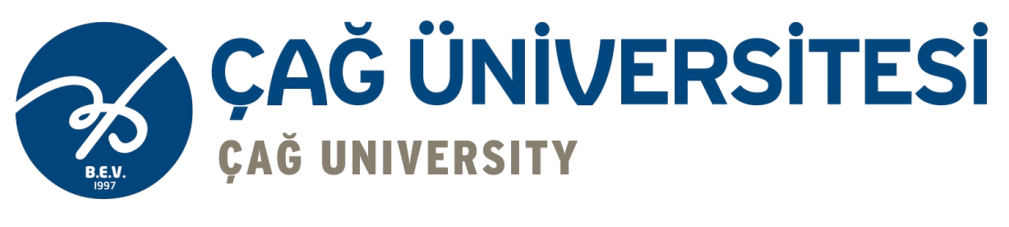 Dış Değerlendirme
YÖKAK tarafından görevlendirilen değerlendiriciler tarafından gerçekleştirilmektedir. 
Değerlendirme ölçütlerini YÖKAK belirlemektedir. 
Değerlendirme ölçütleri iç değerlendirme ve kurumsal akreditasyon ölçütleri ile aynıdır. 
Kurumsal akreditasyona giden yolun ilk aşamasıdır.
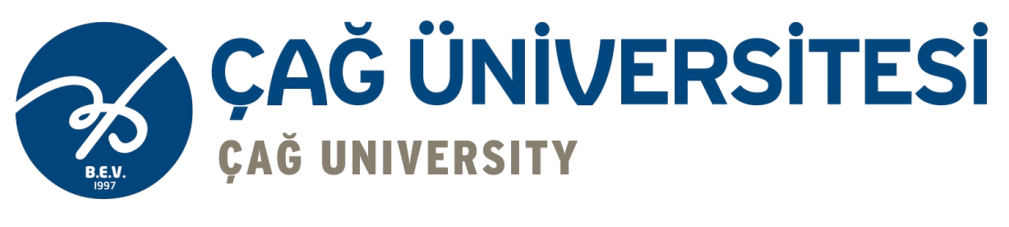 Kurumsal Akreditasyon
Kurumsal Akreditasyon Programı (KAP) yükseköğretim kurumlarındaki kalite güvencesi, eğitim-öğretim, araştırma-geliştirme, toplumsal katkı ve yönetim sistemi süreçlerinin “planlama, uygulama, kontrol etme ve önlem alma” döngüsü kapsamında değerlendirilmesini sağlayan bir dış değerlendirme yöntemidir.
KAP Yükseköğretim Kalite Kurulu tarafından oluşturulan değerlendirme takımları tarafından yürütülmektedir.
YÖKAK tarafından KAP kapsamında, tam akreditasyon (beş yıl süreyle), koşullu akreditasyon (iki yıl süreyle), akreditasyonun reddi kararı verilebilmektedir.
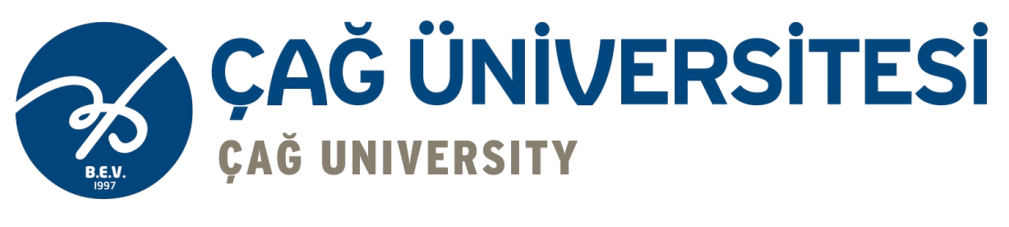 Program Akreditasyonu
Program Akreditasyonu; bir akreditasyon kuruluşu tarafından belirli bir alanda önceden belirlenmiş, akademik ve alana özgü standartların bir yükseköğretim programı tarafından karşılanıp karşılanmadığını ölçen değerlendirme ve dış kalite güvence sürecini ifade etmektedir.
Türkiye’de akreditasyon kuruluşlarının yetkilendirme ve tanınma faaliyetlerinden Yükseköğretim Kalite Kurulu sorumludur.
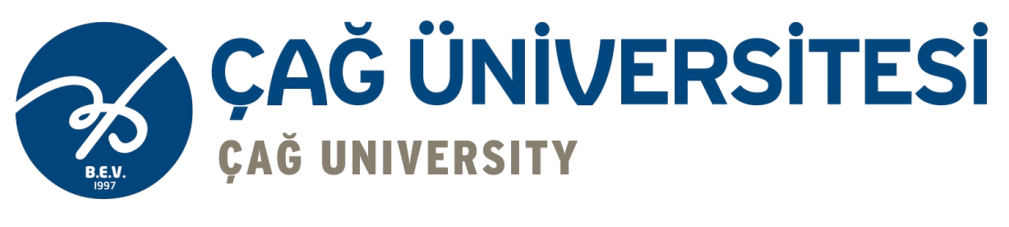 Sıralamalar
Üniversiteler çeşitli sıralama kuruluşları tarafından sıralamaya tabi tutulmaktadır. (URAP, THE, CWUR, QS vb.)
Değerlendirme ölçütleri sıralama kuruluşlarının kendileri tarafından belirlenmektedir.
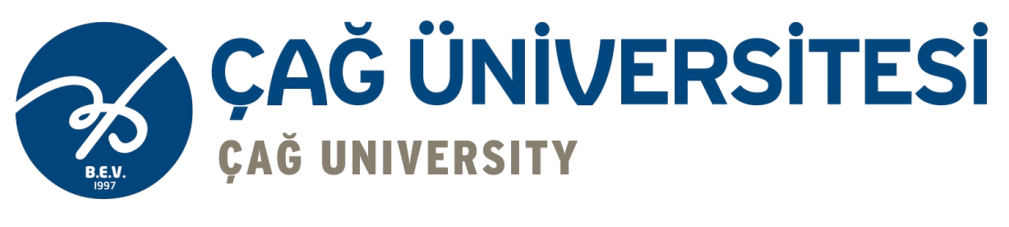 Faaliyet Raporu
Vakıf Üniversiteleri, her eğitim öğretim yılı için, eğitim öğretim yılının bitimini takip eden Ekim Ayının 15’ ine kadar faaliyet raporunu hazırlayıp YÖK’ e göndermek durumundadırlar. 
Faaliyet raporu, birim faaliyet raporlarının oluşturulması ve Rektörlüğe gönderilmesi ile başlayan bir süreçtir. Daha sonra İdare faaliyet raporu hazırlanır. 
Faaliyet raporlarında birimin/kurumun genel durumu, öz değerlendirmesi, güçlü ve zayıf yönleri ve bunlarla ilgili eylem planı yer alır.